스토리 쇼핑 주문/배송 관리
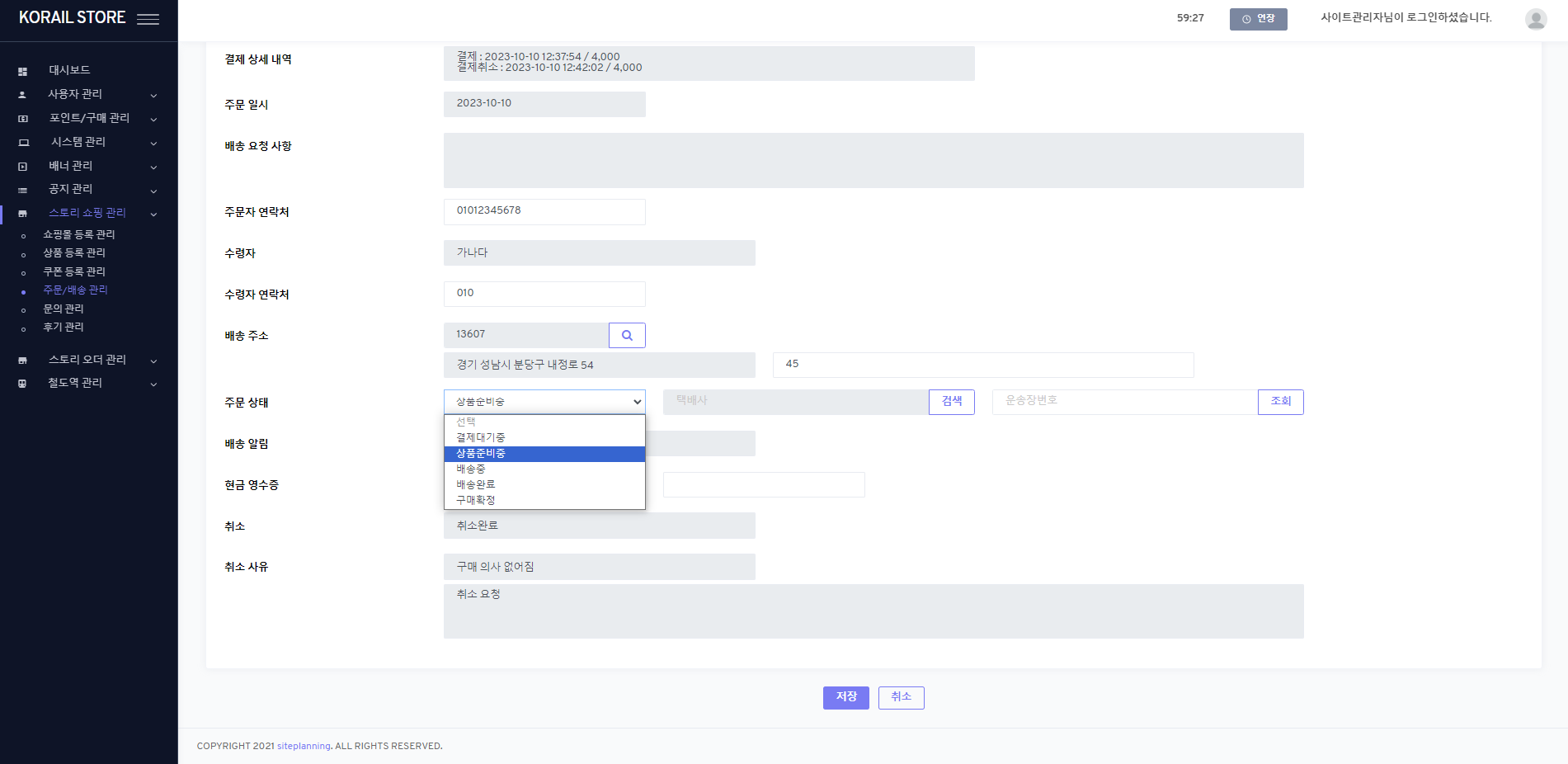 1. 주문 상태 추가

- ‘주문 취소(재고 부족)‘
- ‘주문 취소(쇼핑몰 사정)’
- ‘주문 취소(주문자 요청)’
- ‘교환(재배송중)’

을 추가할 수 있을까요? (주문 취소 시, 해당 결제 취소됨)
재고 부족, 쇼핑몰 사정, 주문자 요청은 단순히 앱 표시를 위한 내용입니다.

현재는 앱 사용자가 취소 신청을 하지 않으면 취소 처리가 불가합니다.
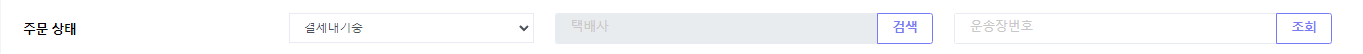 현재
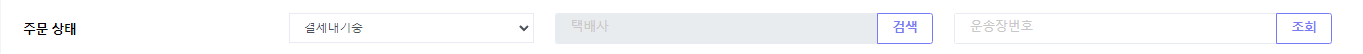 수정
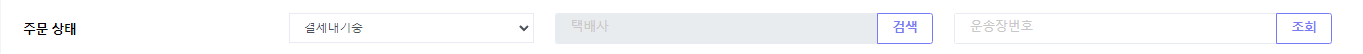 배송 정보
2. 배송 정보 분리

택배사 입력란, 운송장번호 입력란
을 ‘주문 상태‘ 아래에
‘배송 정보’로 분리할 수 있을까요?
1.Menu navigation
  스토리 쇼핑 관리 > 주문/배송 관리 (/onlineOrder) > 상세(Modify)

2.Field
  1) 배송 정보 (NEW)
     - move delivery company & delivery invoice into new field
통계
(신규) 사용자 관리 > 포인트 적립 순위
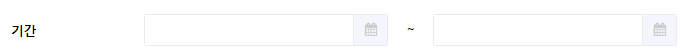 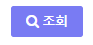 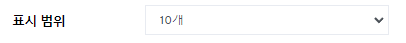 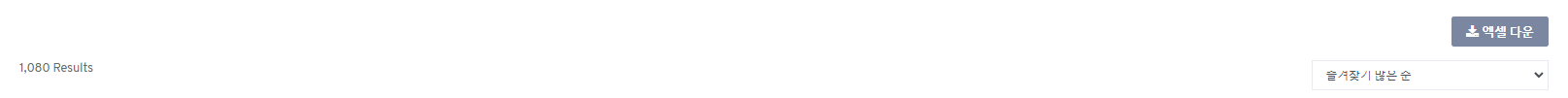 1.Menu navigation
  사용자 관리 > 포인트 적립 순위 (/pointRanking) (NEW)

2.search
  1) 기간 : from/to datepicker
  2) 표시 범위 : row count    - selectbox options: 10개/50개/100개 (10/50/100)
3.Grid
  1) sort options     - “누적 포인트 높은 순” / “누적 포인트 낮은 순” (save point sum DESC/ASC)
  2) logic
    DB: st_user_save_point    select: SUM(save_point)    conditions: save_date between {from} to {to}
    group by: user_seq
  3) columns
    a) 순위: logical no (start from 1)
    b) 사용자명 : user name of {user_seq}
    c) 사용자 ID : user id
    d) 사용자 상태 : {user_status} (show code name)
    e) 회원 등급 : {user_grade} (show code name)
    f) 기간 내 적립 포인트 : SUM(save_point)

4.엑셀 다운 (excel download)
   - file name: “포인트적립순위_yymmdd_hhmmss.xls
순위           사용자명              사용자 ID             사용자 상태             회원 등급                기간 내 적립 포인트
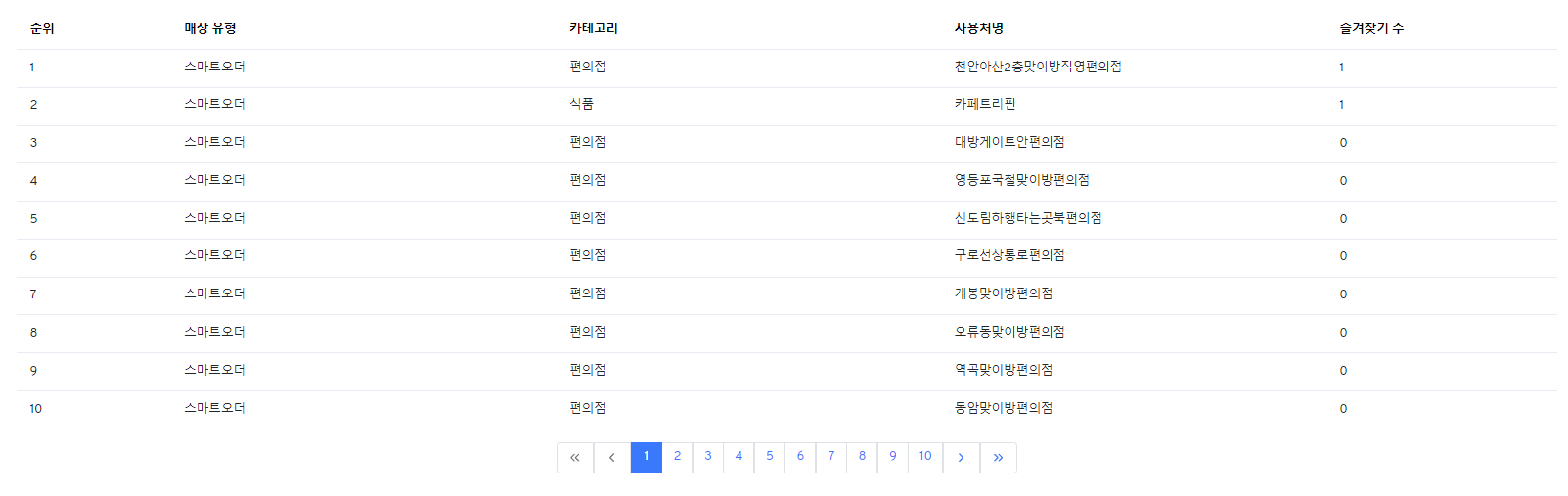 1
2
3
4
0
(신규) 사용자 관리 > 탄소 저감량 순위
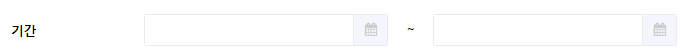 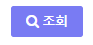 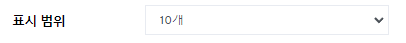 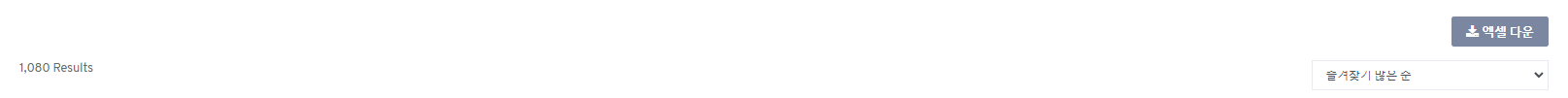 1.Menu navigation
  사용자 관리 > 탄소 저감량 순위 (/carbonRanking) (NEW)

2.search
  1) 기간 : from/to datepicker
  2) 표시 범위 : row count    - selectbox options: 10개/50개/100개 (10/50/100)
3.Grid
  1) sort options     - “탄소 저감량 높은 순” / “탄소 저감량 낮은 순” (total carbon reduce DESC/ASC)
  2) logic
    DB: st_user_save_point    select: total carbon reduce with SUM(move_distance) – refer to [API] GET /api/user_point > today_carbon_reduce logic     conditions: save_date between {from} to {to} AND move_distance is NOT NULL
    group by: user_seq
  3) columns
    a) 순위: logical no (start from 1)
    b) 사용자명 : user name of {user_seq}
    c) 사용자 ID : user id
    d) 사용자 상태 : {user_status} (show code name)
    e) 회원 등급 : {user_grade} (show code name)
    f) 기간 내 탄소 저감량 : total carbon reduce

4.엑셀 다운 (excel download)
   - file name: “탄소저감량순위_yymmdd_hhmmss.xls
순위           사용자명              사용자 ID             사용자 상태             회원 등급                기간 내 탄소 저감량
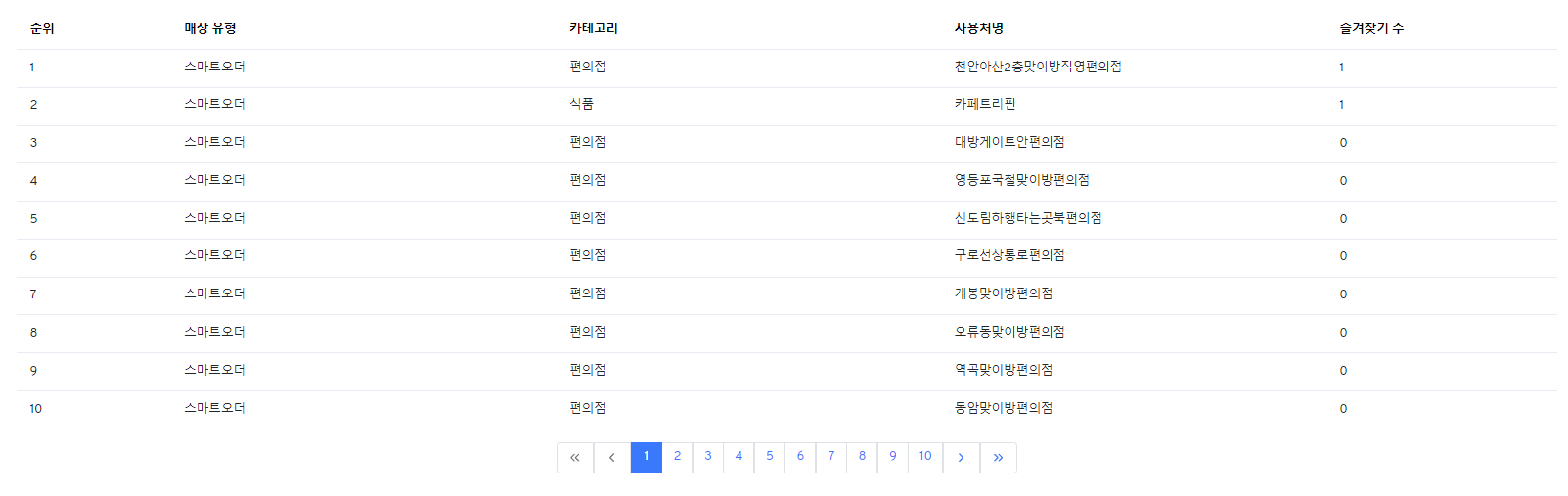 1
2
3
4
0
대시보드
시스템 관리자, 관리자일 경우 대시보드
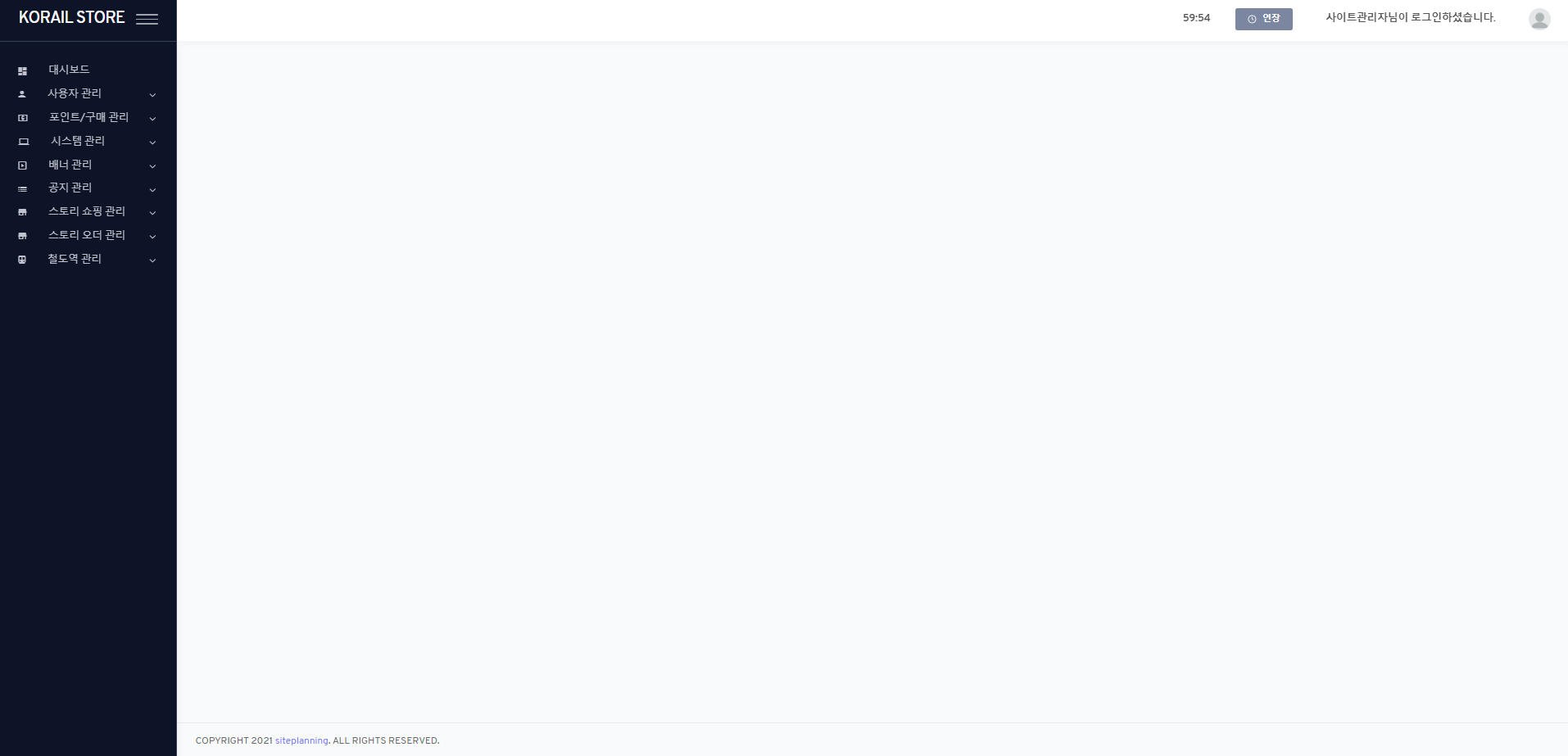 연
연
연
스토리 오더 매출 TOP 10
포인트 적립 TOP 10
탄소 저감 TOP 10
월
월
월
1위
2위
3위
4위
5위
매장명 (매출액&’원’)
매장명 (매출액&’원’)
매장명 (매출액&’원’)
매장명 (매출액&’원’)
매장명 (매출액&’원’)

자세히 보기
1위
2위
3위
4위
5위
사용자 ID (포인트&’포인트’)
사용자 ID (포인트&’포인트’)
사용자 ID (포인트&’포인트’)
사용자 ID (포인트&’포인트’)
사용자 ID (포인트&’포인트’)

  자세히 보기
1위
2위
3위
4위
5위
사용자 ID (탄소 저감량&’g/kg/t’)
사용자 ID (탄소 저감량&’g/kg/t’)
사용자 ID (탄소 저감량&’g/kg/t’)
사용자 ID (탄소 저감량&’g/kg/t’)
사용자 ID (탄소 저감량&’g/kg/t’)

자세히 보기
일
일
일
연
연
연
스토리 오더 상품 주문 TOP 10
스토리 쇼핑 상품 주문 TOP 10
스토리 쇼핑 매출 TOP 10
월
월
월
1위
2위
3위
4위
5위
상품명 (주문 수)
상품명 (주문 수)
상품명 (주문 수)
상품명 (주문 수)
상품명 (주문 수)

  자세히 보기
1위
2위
3위
4위
5위
상품명 (주문 수)
상품명 (주문 수)
상품명 (주문 수)
상품명 (주문 수)
상품명 (주문 수)

  자세히 보기
1위
2위
3위
4위
5위
매장명 (매출액&’원’)
매장명 (매출액&’원’)
매장명 (매출액&’원’)
매장명 (매출액&’원’)
매장명 (매출액&’원’)

자세히 보기
일
일
일
1:1 문의 미답변 현황
1.Menu navigation
  대시보드 (/main)  - if login admin auth = ‘AU00’ (시스템관리자) or ‘AU01’(관리자)

2.스토리 오더 매출 TOP 10
  1) 자세히 보기 (link) – move to 포인트/구매관리 > 매출액 순위 (/salesRanking)
  2) list
    a) logic :
      a-1) same with the link page with mall_type=‘store’ condition
      a-2) period type : 연/월/일 (year/month/day) – default: 연(year)        - if 연(year) is selected, add period condition by this year and reload the list
        - if 월(month) is selected, add period condition by this month and reload the list
        - if 일(day) is selected, add period condition by today and reload the list
    b) format      - “{rank}위 {mall_name} ({sales amount}원)”
      - {sales amount} : link page > grid > 매출액 column (with thousand separator(,))

3.스토리 쇼핑 매출 TOP 10
 1) 자세히 보기 (link) – move to 포인트/구매관리 > 매출액 순위 (/salesRanking)
 2) list
    a) logic :
      a-1) same with the link page with mall_type=‘online’ condition
      a-2) period type : 연/월/일 (year/month/day) – default: 연(year)        - same with No 2
    b) format      - same with No2

4.포인트 적립 TOP 10
  1) 자세히 보기 (link) – move to 사용자 관리 > 포인트 적립 순위 (/pointRanking)
  2) list
    a) logic :       a-1) same with the link page      a-2) period type : 연/월/일 (year/month/day) – default: 년(year)        - same with No 2
    b) format      - “{rank}위 {user id} ({save point}포인트)”
      - {save point} : link page > grid > 기간 내  적립 포인트 column (with thousand separator(,))
포인트

0
스토리 오더

17
스토리 쇼핑

4
1
2
3
4
5.탄소 저감 TOP 10
 1) 자세히 보기 (link) – move to 사용자 관리 > 탄소 저감량 순위 (/carbonRanking)
 2) list
    a) logic :       a-1) same with the link page
      a-2) period type : 연/월/일 (year/month/day) – default: 연(year)        - same with No 2
    b) format      - “{rank}위 {user id} ({carbon save}g/kg/t)”
      - {carbon save} : link page > grid > 기간 내  탄소 저감량 column (with thousand separator(,))

6.스토리 오더 상품 주문 TOP 10
 1) 자세히 보기 (link) – move to 포인트/구매관리 > 상품별 주문 순위 (/ productOrderRanking)
 2) list
    a) logic :
      a-1) same with the link page with mall_type=‘store’ condition
      a-2) period type : 연/월/일 (year/month/day) – default: 연(year)        - same with No 2
    b) format      - “{rank}위 {product name} ({order count})”
      - {product name} : link page > grid > 상품명 column
      - {order count} : link page > grid > 주문 수 column (with thousand separator(,))

7.스토리 쇼핑 상품 주문 TOP 10
 1) 자세히 보기 (link) – move to 포인트/구매관리 > 상품별 주문 순위 (/ productOrderRanking)
 2) list
    a) logic :
      a-1) same with the link page with mall_type=‘online’ condition      a-2) period type : 연/월/일 (year/month/day) – default: 연(year)        - same with No 2
    b) format      - same with No 6

8.1:1 문의 미답변 현황 (1:1 QnA No Reply status)
  1) logic     DB: st_qna     select: count     conditions: qna_type IN ('QA03','QA04','QA05‘) AND reply_yn=‘N’     group by qna_type  2) fields
    - 포인트 : 'QA03‘ count (if NULL, show 0)    - 스토리 오더 : 'QA04‘ count (if NULL, show 0)
    - 스토리 쇼핑 : 'QA05‘ count (if NULL, show 0)
스토리 오더 관리자일 경우 대시보드
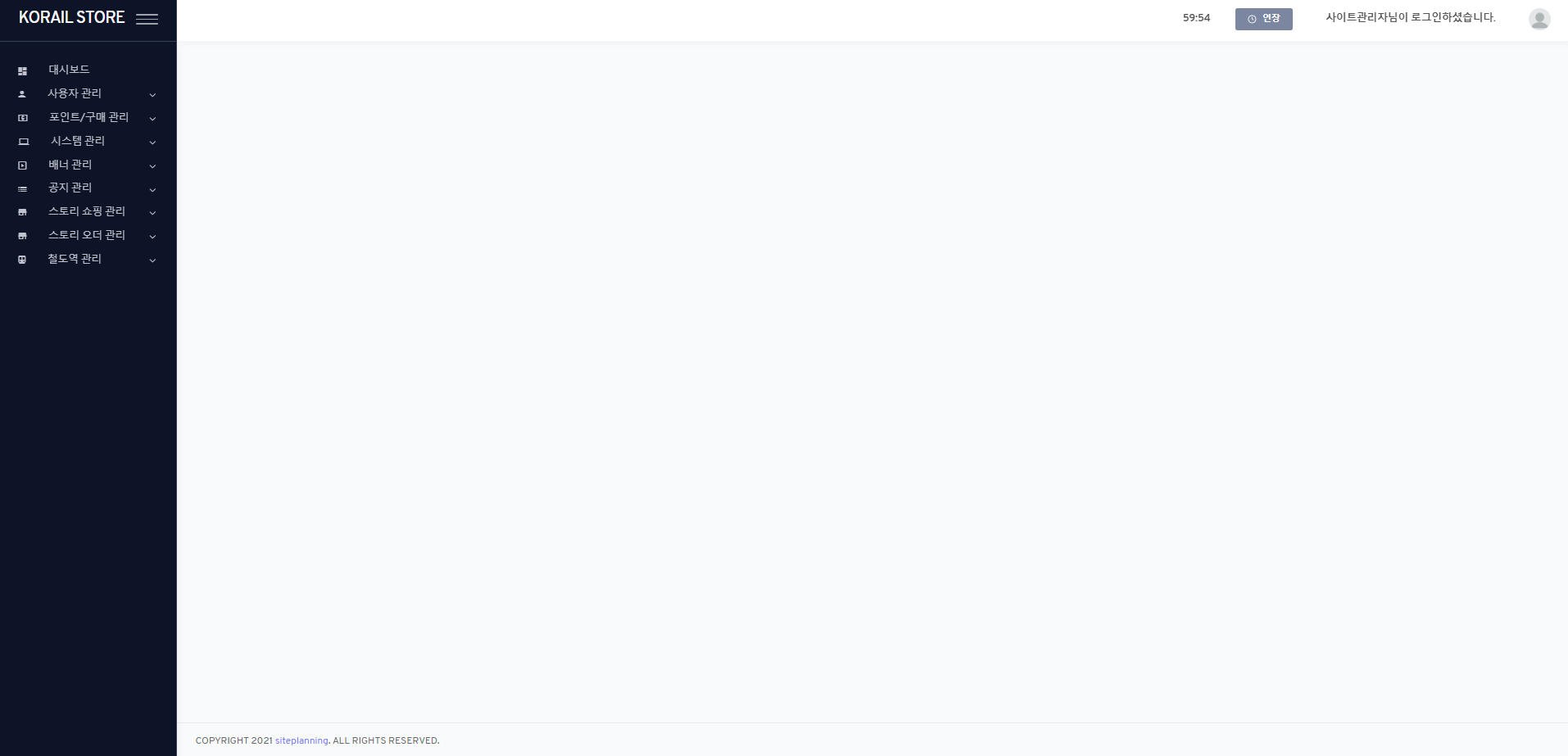 권한 매장
매장명 (매장 코드 : 111111)
연
상품 주문 TOP 10
매출액 현황
월
1위
2위
3위
4위
5위
상품명 (주문 수)
상품명 (주문 수)
상품명 (주문 수)
상품명 (주문 수)
상품명 (주문 수)

자세히 보기
연 매출액 
월 매출액
일 매출액
1,000,000원
1,000,000원
1,000,000원



 
자세히 보기
일
스토리 오더 주문 현황
결제 대기 중

10
주문 확인 중

17
수령 대기 중

13
수령 완료

45
주문자 취소

110
매장 취소(주문 취소)

11
매장 취소(환불)

0
1.Menu navigation
  대시보드 (/main)  - if login admin auth = ‘AU11’ (스토리오더 관리자)

2.권한 매장  - show “{mall_name} (매장 코드 : {mall_code})” with st_user.mall_code

3.상품 주문 TOP 10
  1) 자세히 보기 (link) – move to 포인트/구매관리 > 상품별 주문 순위 (/ productOrderRanking)     a) when move to link page       - search option:          + 매장 분류 > 매장유형(mall type) selectbox: fix with 스토리오더(store)
        + 매장 분류 > inputbox : fix with mall name of st_user.mall_code
  2) list
    a) logic :
      a-1) same with the link page with mall_code ={st_user.mall_code} condition
      a-2) period type : 연/월/일 (year/month/day) – default: 연(year)        - same with No 2
    b) format      - “{rank}위 {product name} ({order count})”
      - {product name} : link page > grid > 상품명 column
      - {order count} : link page > grid > 주문 수 column (with thousand separator(,))

4.매출액 현황 (sales amount status)  1) logic
    a-1) same with 포인트/구매관리 > 매출액 순위 (/salesRanking) with mall_code ={st_user.mall_code} condition     a-2) period type : 연/월/일 (year/month/day) – default: 연(year)
  2) fields
    a) 연 매출액 : {this year sales amount}원
    b) 월 매출액 : {this month sales amount}원
    c) 일 매출액 : {today sales amount}원

5.스토리 오더 주문 현황 (store order status)
  1) logic     DB: st_order     select: count     condition: mall_code ={st_user.mall_code} 
      group by: smart_order_status
  2) fields (per smart_order_status)
    - smart_order_status (code name)     - count
2
3
1
4
스토리 쇼핑 관리자일 경우 대시보드
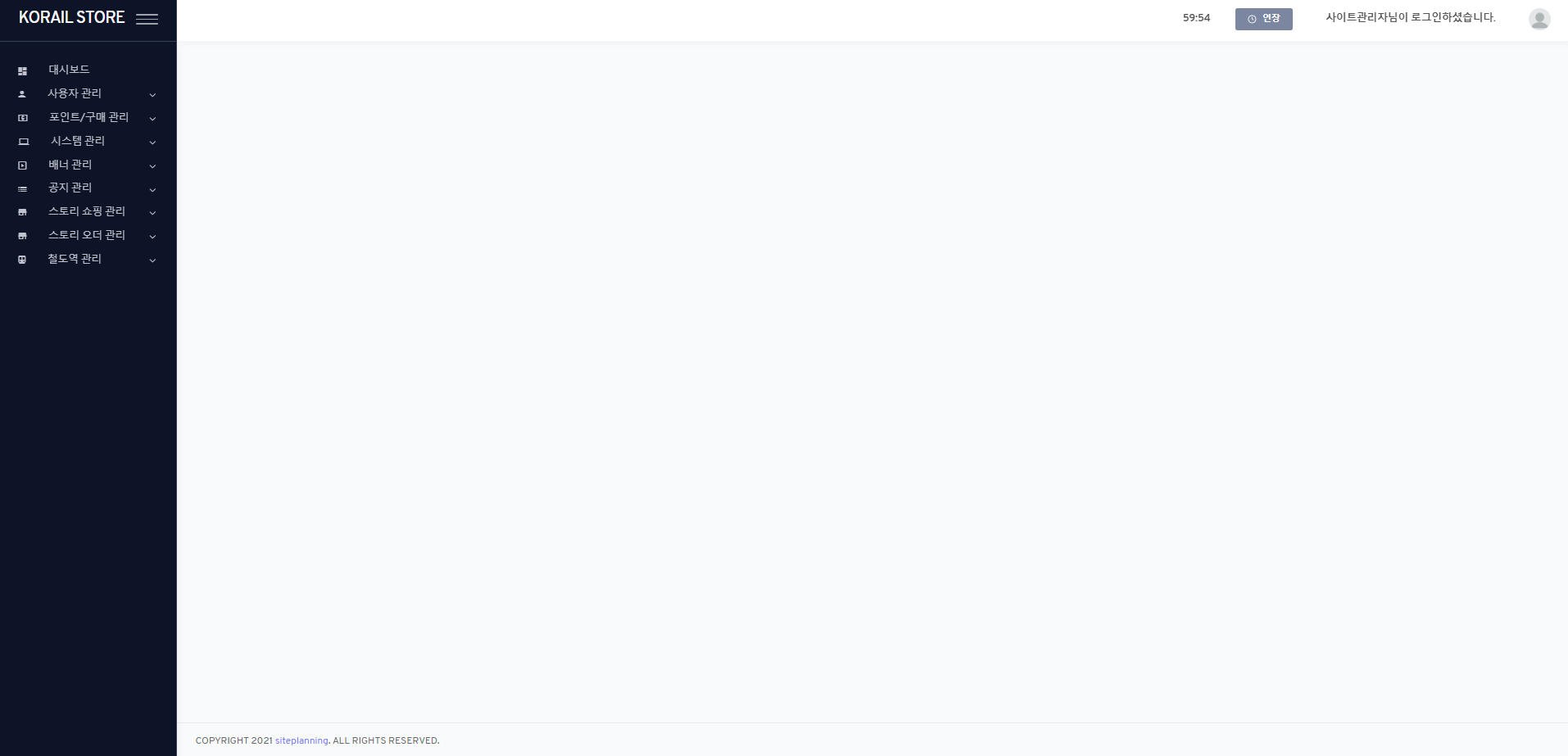 권한 매장
매장명 (매장 코드 : 111111)
연
상품 주문 TOP 10
매출액 현황
월
1위
2위
3위
4위
5위
상품명 (주문 수)
상품명 (주문 수)
상품명 (주문 수)
상품명 (주문 수)
상품명 (주문 수)

자세히 보기
연 매출액 
월 매출액
일 매출액
1,000,000원
1,000,000원
1,000,000원



 
자세히 보기
일
스토리 쇼핑 주문 현황
1.Menu navigation
  대시보드 (/main)  - if login admin auth = ‘AU10’ (스토리쇼핑 관리자)

2.권한 매장  - show “{mall_name} (매장 코드 : {mall_code})” with st_user.mall_code

3.상품 주문 TOP 10
  1) 자세히 보기 (link) – move to 포인트/구매관리 > 상품별 주문 순위 (/ productOrderRanking)
    a) when move to link page       - search option:          + 매장 분류 > 매장유형(mall type) selectbox: fix with 스토리쇼핑(online)
         + 매장 분류 > inputbox : fix with mall name of st_user.mall_code
  2) list
    a) logic :
      a-1) same with the link page with mall_code ={st_user.mall_code} condition
      a-2) period type : 연/월/일 (year/month/day) – default: 연(year)
    b) format      - “{rank}위 {product name} ({order count})”
      - {product name} : link page > grid > 상품명 column
      - {order count} : link page > grid > 주문 수 column (with thousand separator(,))

4.매출액 현황 (sales amount status)
  1) logic
    a-1) same with 포인트/구매관리 > 매출액 순위 (/salesRanking) with mall_code ={st_user.mall_code} condition     a-2) period type : 연/월/일 (year/month/day) – default: 연(year)
  2) fields
    a) 연 매출액 : {this year sales amount}원
    b) 월 매출액 : {this month sales amount}원
    c) 일 매출액 : {today sales amount}원

5.스토리 쇼핑 주문 현황 (online mall order status)
  1) logic     DB: st_order     select: count     condition: mall_code ={st_user.mall_code} 
      group by: order_status
  2) fields (per order_status)
    - order_status (code name)     - count
구매 확정

179
결제 대기 중

10
상품 준비 중

17
배송 중

13
배송 완료

45
취소/교환/환불 요청 현황
스토리 쇼핑 문의 답변 현황
취소 요청

17
교환 요청

45
환불 요청

45
미답변

17
답변

45
2
3
1
4
5
6
6.스토리 쇼핑 문의 답변 현황 (online mall QnA reply status)
  1) logic     DB: st_qna     select: count     conditions: qna_type='QA05’ AND mall_code ={st_user.mall_code}     group by reply_yn  2) fields
    - 미답변 : reply_yn=‘N’ count (if NULL, show 0)    - 답변 : reply_yn=‘Y’ count (if NULL, show 0)

7.취소/교환/환불 요청 현황 (cancel/exchange/refund status)
  1) logic     DB: st_order     select: count     conditions: claim_status IN ('CS10','CS30','CS20') AND mall_code ={st_user.mall_code}     group by claim_status  2) fields
    - 취소 요청 : 'CS10' count (if NULL, show 0)    - 교환 요청 : 'CS30' count (if NULL, show 0)
    - 환불 요청 : 'CS20' count (if NULL, show 0)
메인페이지 상품 순서 지정
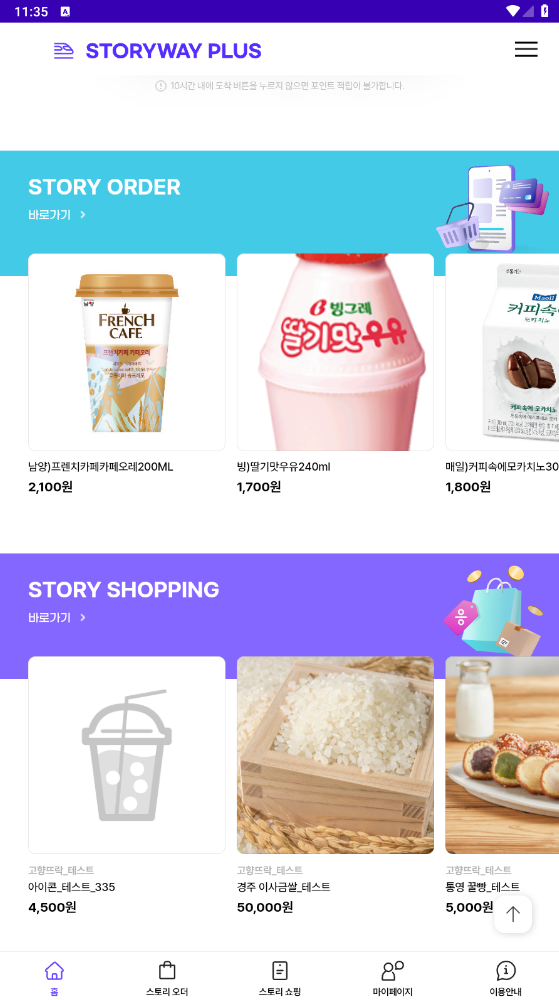 현재 메인 화면에서 표시되는 상품 : 신상품순
(관리자가 직접 순서 선택 불가)
[API] GET /api/main/product_list

1.Logic (change)
  1) get st_setting_product
     - conditions: mall_type={mall_type param} AND mall_code IS NULL
  2) if no data or product_show_type=‘new’    - display latest product list as current
  3) if product_show_type=‘select’
    - display st_setting_product_main data
    [Logic]
    DB: st_setting_product_main    select: API response fields with st_setting_product_main.product_code
    sort: sort_no ASC
(신규) 스토리 쇼핑 관리 > 메인 노출 상품 관리
상품 노출 옵션
직접 선택
신상품순
노출 상품 선택
상품 추가
삭제
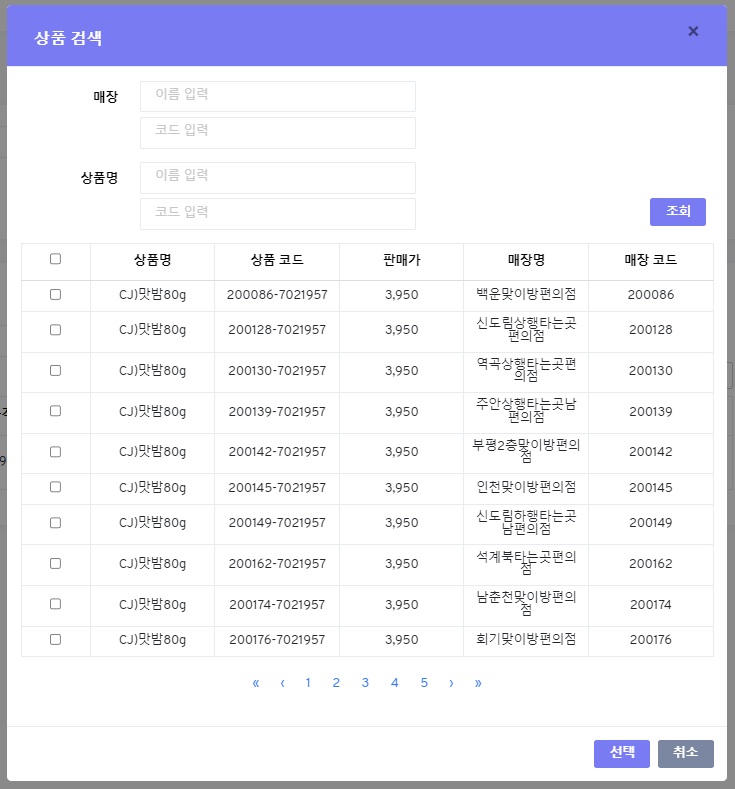 상품 추가
삭제
상품 추가
삭제
상품 추가
삭제
상품 추가
삭제
상품 추가
삭제
상품 추가
삭제
상품 추가
삭제
상품 추가
삭제
상품 추가
삭제
*메인 페이지에 노출되는 상품은 최대 10개이며, 선택된 상품이 없거나 상품 데이터가 삭제되는 경우 0-9개로 표시될 수 있습니다.
**상품 노출 여부, 품절 표시 여부는 [상품 관리] 메뉴에서 수정 가능합니다.
저장
1.Menu navigation
  스토리 쇼핑 관리 > 메인 노출 상품 관리 (/onlineMainProduct) (NEW)

2.Field
  1) 상품 노출 옵션 : {product_show_type}
    - options: “신상품순” / “직접 선택” (new/select)
  2) 노출 상품 선택 (main product list)
    a) row count: fixed with 10 rows
    b) logic       DB: st_setting_product_main       conditions: setting_code = (setting_code from DB(st_setting_product) WHERE mall_type=‘online’ AND mall_code = NULL)       sort: sort_no ASC
    c) columns
      b-1) 순서 : logical seq no (1 ~ 10)
      b-2) 상품명 : product name of {product_code}
      b-3) 매장명 : mall name of {product_code}
      b-4) 상품 노출 여부 : {st_product.show_yn} (show text)
      b-5) 품절 표시 여부 : {st_product.sold_out_yn” (show text)
      b-6) 상품 추가 :        b-6-1) 상품 추가 button
          - if clicks, open common online product search modal          - if products are selected, add rows with selected products
      b-7) 삭제
        b-7-1) 삭제 (Delete) button
          - if clicks, clear product of the row (not table row deletion)
    d) guide text      - refer to ppt

3.저장 (save) button
   - if clicks, show common save confirm msg
   - if YES, do the process and alert common save complete msg
   1) process      a) INSERT/UPDATE st_setting_product        - setting_code : UUID
        - mall_type : ‘online’        - product_show_type : 상품 노출 옵션 field value        - if INSERT, reg_date/reg_user_seq        - if UPDATE, mod_date/mod_user_seq      b) INSERT/UPDATE st_setting_product_main
        - sort_no: logical no (1~ 10)        - product_code: selected product_code
1
2
3
4
(신규) 스토리 오더 관리 > 메인 노출 상품 관리
상품 노출 옵션
직접 선택
신상품순
노출 상품 선택
상품 추가
삭제
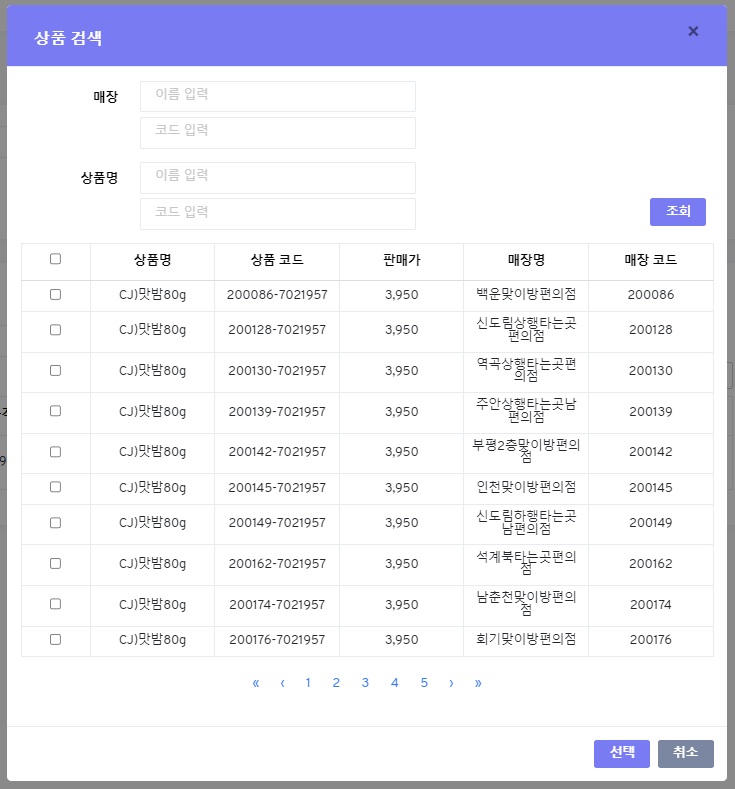 상품 추가
삭제
상품 추가
삭제
상품 추가
삭제
상품 추가
삭제
상품 추가
삭제
상품 추가
삭제
상품 추가
삭제
상품 추가
삭제
상품 추가
삭제
*메인 페이지에 노출되는 상품은 최대 10개이며, 선택된 상품이 없거나 상품 데이터가 삭제되는 경우 0-9개로 표시될 수 있습니다.
**상품 노출 여부, 품절 표시 여부는 [상품 관리] 메뉴에서 수정 가능합니다.
저장
1.Menu navigation
  스토리 오더 관리 > 메인 노출 상품 관리 (/storeMainProduct) (NEW)

2.Field
  1) 상품 노출 옵션 : {product_show_type}
    - options: “신상품순” / “직접 선택” (new/select)
  2) 노출 상품 선택 (main product list)
    a) row count: fixed with 10 rows
    b) logic       - same with p13
    c) columns
      - same with p13 except 
      b-6) 상품 추가 :        b-6-1) 상품 추가 button
          - if clicks, open common store product search modal          - if products are selected, add rows with selected products
   d) guide text      - same with p13

3.저장 (save) button
   - if clicks, show common save confirm msg
   - if YES, do the process and alert common save complete msg
   1) process      a) INSERT/UPDATE st_setting_product        - same with p13 except 
          mall_type : ‘store’      b) INSERT/UPDATE st_setting_product_main
        - same with p13
1
2
3
4
(앱)매장 내 상품 순서/노출 여부 지정
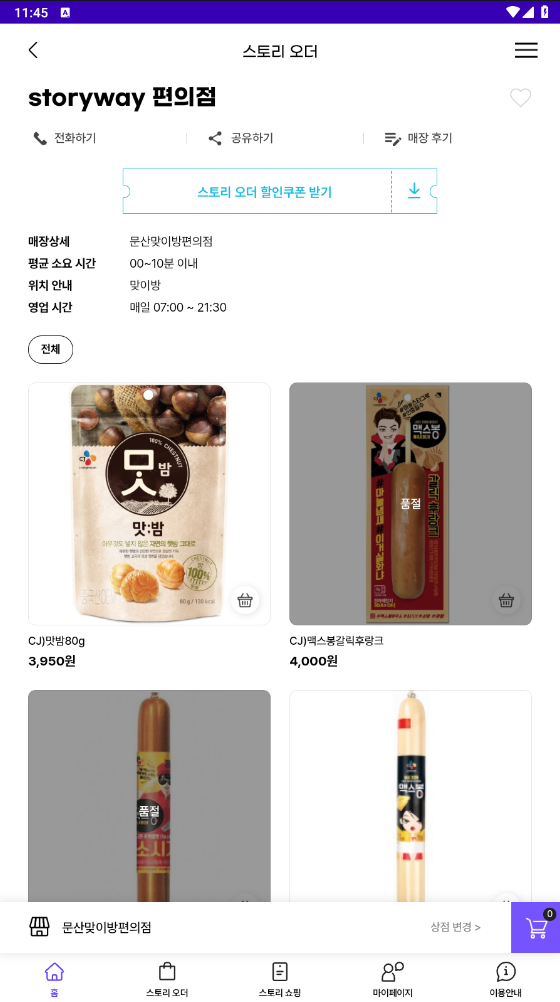 현재 메인 화면에서 표시되는 상품 : 신상품순
(직접 선택 불가)
[API] GET /api/store_product_list (NEW)

0.spec
  - Mall sheet of API spec-20231014
1.permit all
2.Process
  1) get product_show_type
    a) logic       DB: st_setting_product
       select: product_show_type       conditions: mall_code = {mall_code param}
  2) if product_show_type is NULL or product_show_type=‘new’     - get latest product list of {mall_code param} (refer to [API] GET /ap/mall_product_list)
  3) if product_show_type= ‘select’
    - get product list with show_order     a) logic
       DB: st_product
       condition: mall_code={mall_code param} and show_yn=‘Y’
       sort: show_order ASC
3.Response
  - same with [API] GET /ap/mall_product_list
상품 순서/노출 설정                                                                                  x
스토리 오더 관리 > 상품 관리
상품 정렬 옵션
*앱에서의 매장 상품 정렬 옵션입니다.
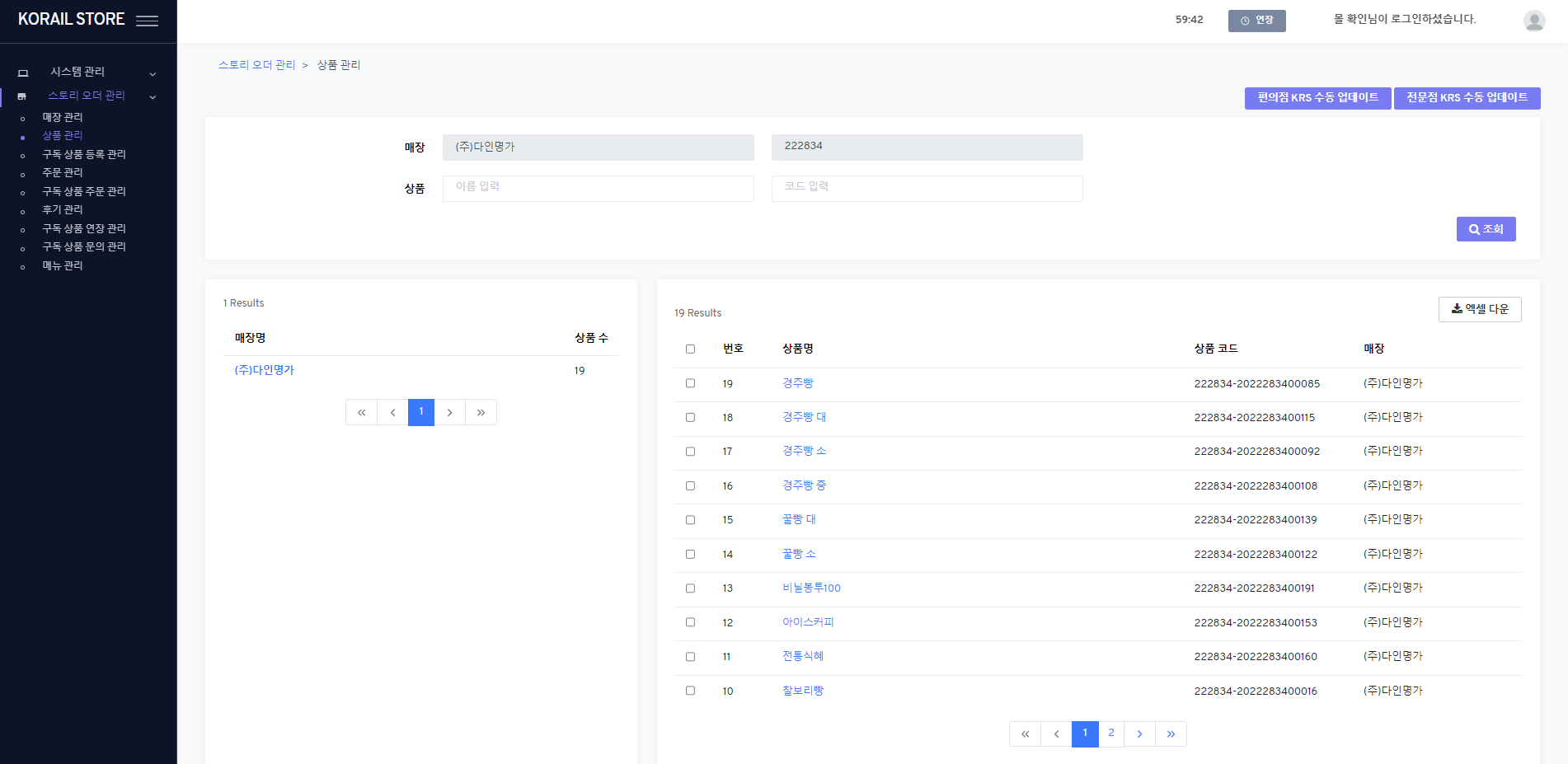 상품 정렬 순서/노출 여부 선택
직접 순서 입력
신상품순
*순서에는 숫자만 입력 가능합니다.
**순서가 중복 입력되거나 미입력된 경우 신상품순으로 정렬됩니다.
상품 순서/노출 설정
여        ▼
1.Menu navigation
  스토리 오더 관리 > 상품 관리 (/storeProduct)  - if login admin user’s auth = ‘AU11’ (스토리오더 관리자) or ‘AU00’ or ‘AU01’, add 상품 순서/노출 설정 (product order/show setting) button next to Grid > Results

2.상품 순서/노출 설정 (product order/show setting) modal  1) 상품 노출 옵션 : {product_show_type}
    - options: “신상품순” / “직접 순서 입력” (new/select)
  2) 상품 정렬 순서/노출 여부 선택
    - display all product of current mall_code without pagination (with scroll)      + sort: show_order ASC, current Grid sort rule
    a) columns
      - 번호 : logical no (start from 1)
      - 상품명 : {st_product.product_name}
      - 가격 : {st_product.sale_price}
      - 순서 : {show_order} (NEW)
         + inputbox validation: number, min (>=0)
      - 상품 노출 여부 : {show_yn}         + selectbox options: 예/아니오 (Y/N)

3.저장 (save) button
   - if clicks, show common save confirm msg
   - if YES, do the process and alert common save complete msg
   1) process      a) INSERT/UPDATE st_setting_product        - setting_code : UUID
        - mall_type : ‘store’, mall_code={current mall_code}        - product_show_type : 상품 노출 옵션 field value        - if INSERT, reg_date/reg_user_seq        - if UPDATE, mod_date/mod_user_seq      b) UPDATE st_product (update products which 순서(show_order) or 상품 노출 여부(show_yn) is changed)        - show_order / show_yn        - mod_date / mod_user_seq
1
2
3
저장
스토리쇼핑 상품정보제공고시
현재
[API] GET /api/product_info

1.Response
  1) add fields
    product_item  array  데이터 배열
      product_item_name  string  상품정보항목명
      product_item_value  string  상품정보항목값
  2) logic
    DB: st_product_item
    select: product_item_code (code name), product_item_value
    condition: product_code = {product_code param}
    sort: product_item_code ASC
수정(안)
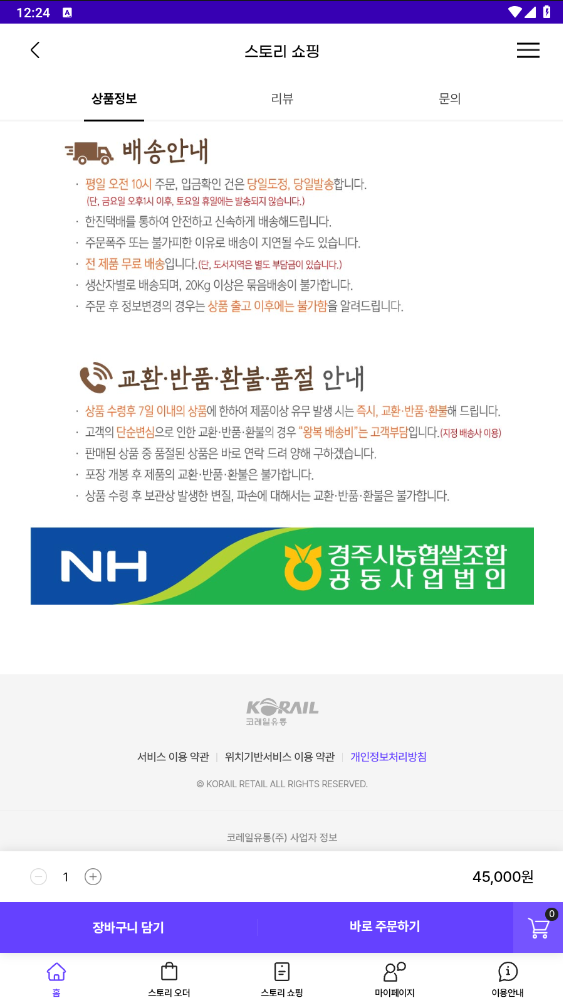 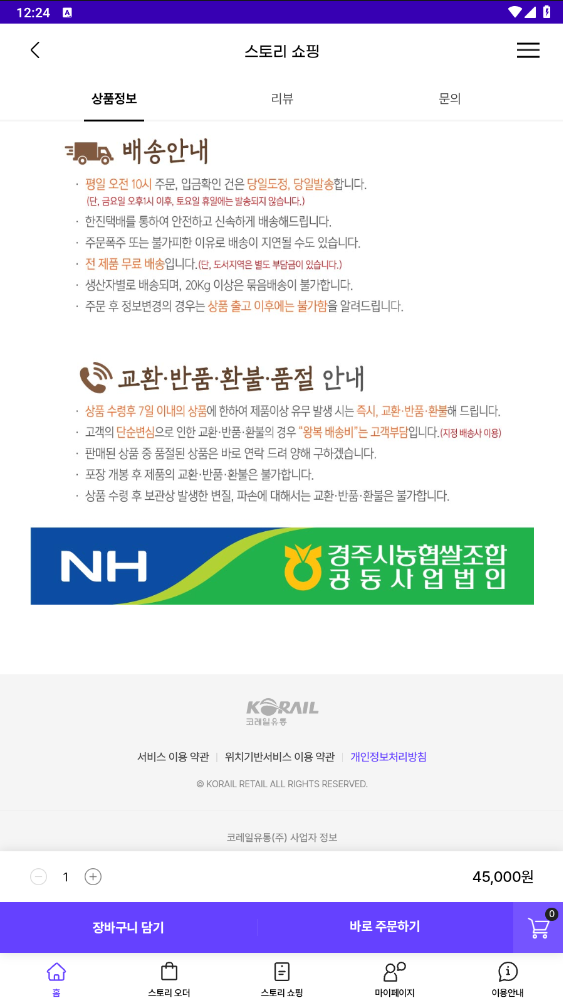 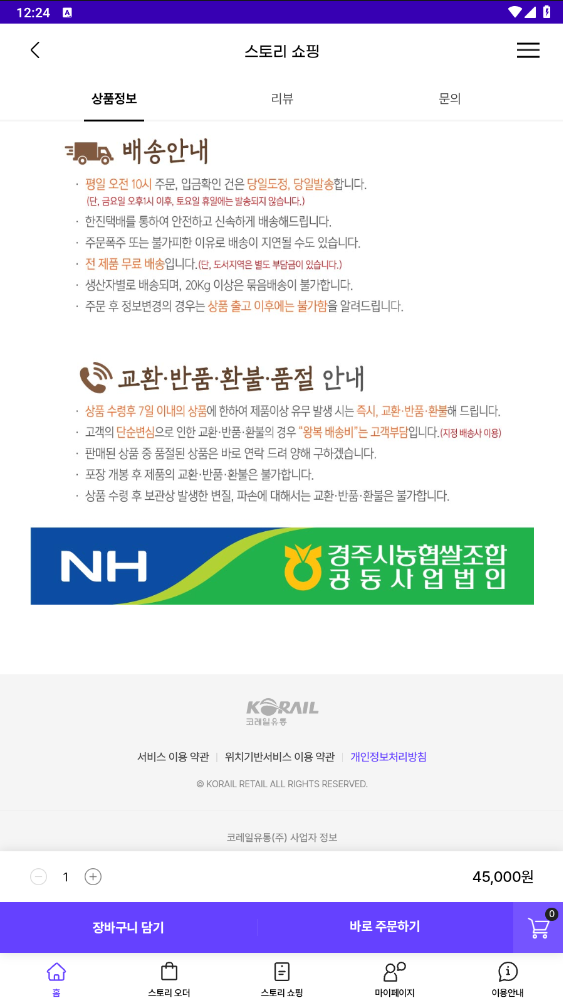 https://post.naver.com/viewer/postView.nhn?volumeNo=29753466&memberNo=38952356
상품정보제공고시
상품 정보 하단에 상품정보제공 고시를 표시합니다.
‘항목’ – ‘항목에 대한 내용’
이 함께 앱 쪽에 전달되어야 합니다.

예) 제품 소재 – 폴리에스테르
일 경우 ‘제품 소재‘, ‘폴리에스테르’
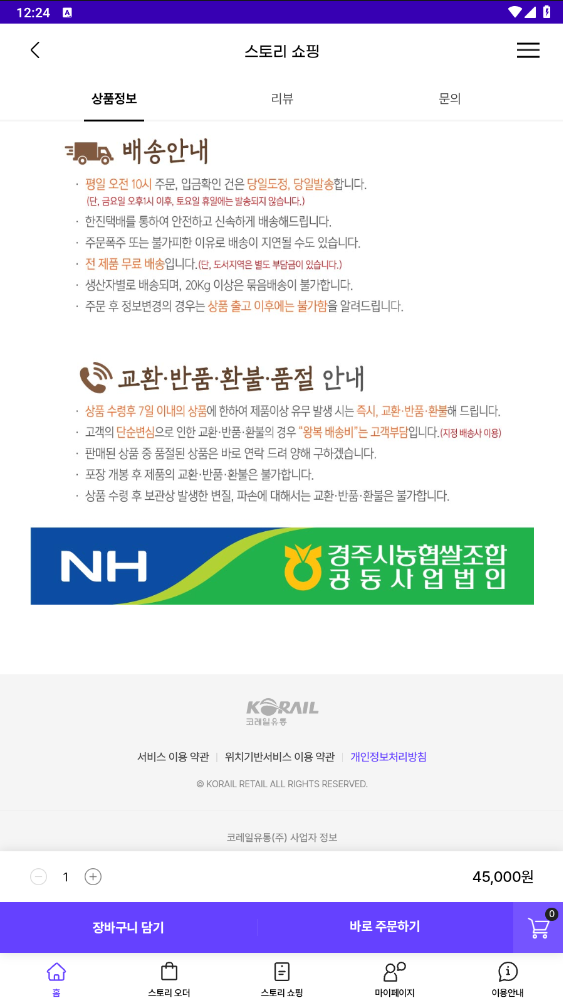 1.Menu navigation
  스토리 쇼핑 관리 > 상품 등록 관리 (/onlineProduct) > 추가(add), 상세(Modify)

2.fields
  1) 상품 정보 제공 고시 (NEW)
     a) 상품군 선택 (product group)
       a-1) selectbox options
         - 선택(select)
         - product group list (logic)           DB (st_setting_product_item)           select: product_group_name
           group by product_group_code           order by product_group_code
    b) checkbox
       - label: “'상품 상세 참조'로 일괄 입력 (선택 시, 기존에 입력된 내용은 삭제됩니다.)”
       - if checked, clear all product item and set by “상품 상세 참조”
    c) product item list      [logic]      DB (st_setting_product_item)      select: product_item_name      condition: product_group_code = {selected product_group_code}
      sort: product_item_code ASC
     c-1) label: {product_item_name}
     c-2) inputbox
        - validation: Not required, max length(256 bytes)

3.저장(save)
   1) process
      INSERT/UPDATE st_product_item (NEW)      product_group_code : {selected one}      product_item_code / product_item_value : if inputbox is empty, don’t create data
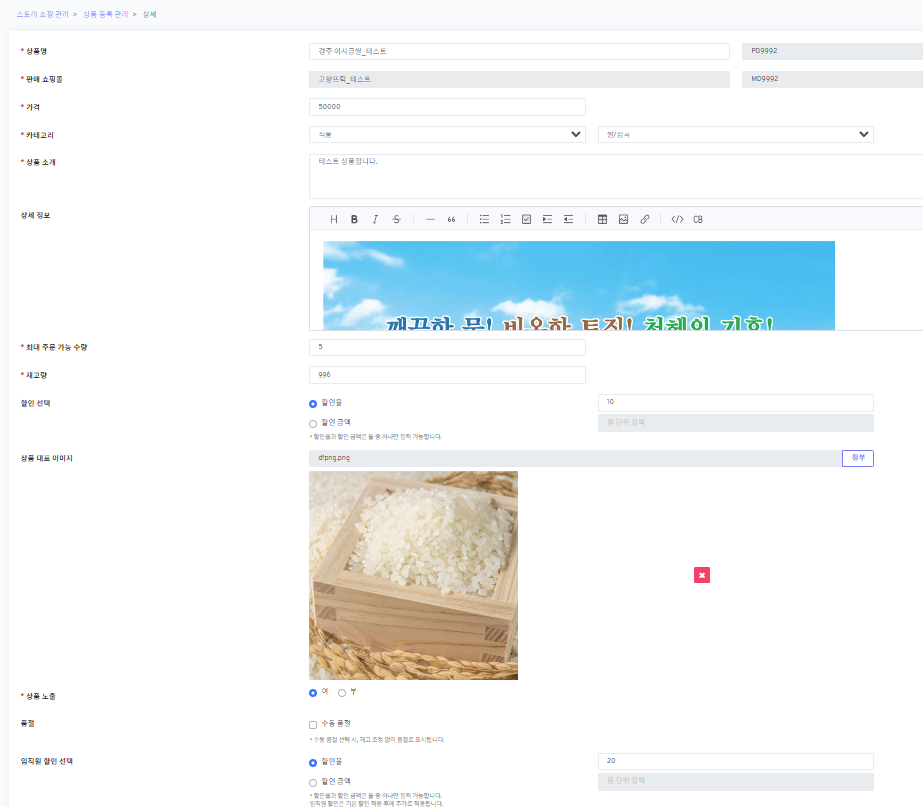 *상품 정보 제공 고시                                상품군 선택
                                                                           
                                                                           ‘상품 상세 참조’로 일괄 입력(선택 시, 기존에 입력된 내용은 삭제됩니다.)
선택                                        ∨
*제품 소재                   
*색상
*치수
*제조자(수입자)
*제조국
*세탁 방법 및 취급 시 주의 사항
*제조연월
*품질보증기준
*A/S 책임자와 전화번호
√
[스토리 쇼핑 관리 > 상품 등록 관리]에서
가장 아래에 상품 정보 제공 고시 입력란 추가 부탁드립니다 !
상품군(셀렉트 박스)에 따라 상품 정보 제공 고시 항목
(아래 인풋박스 항목)가 바뀝니다.

상품군 : 고시 항목 전체 40개 중 26개 사용(엑셀 [사용 항목] 시트)

- 상품군에 따른 항목은 엑셀([항목] 시트)로 전달드리겠습니다. 
- 항목에 따른 필드는 input 박스로 처리해주시고, 
- 필수 여부는 전부 필수 x로 부탁드립니다. 
- 체크박스 선택 시, 기존에 입력된 내용과 관계없이 바로 모든 필드를 ‘상품 상세 참조’라는 텍스트로 채워지도록 부탁드립니다 !